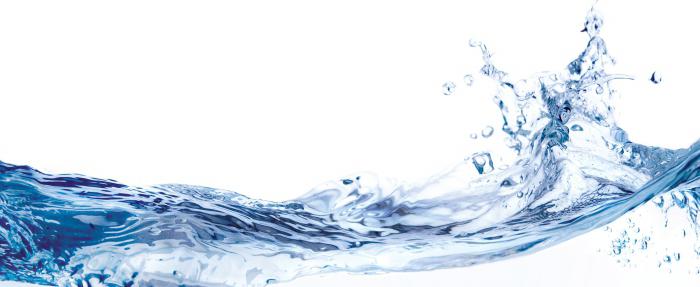 Міністерство освіти і науки України 
Департамент освіти і науки Донецької облдержадміністрації 
Відділ освіти Покровської міської ради
 
 
 
   «ПЕРЕВІРКА ФІЗИЧНИХ ВЛАСТИВОСТЕЙ ВОДИ»
 
Роботу виконала:
 Кудінова Дар'я Артемівна
учениця 8-А класу
Багатопрофільної гімназії
Покровської міської ради 
 
 
  Наукові керівники:
 Любименко Олена  Миколаївна
 Терещенко Віта Володимирівна
учитель фізики
багатопрофільної гімназії
  Покровської міської ради
 
 
                 Покровськ  - 2023
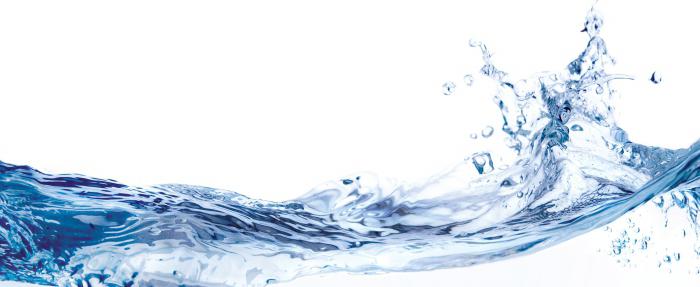 Тема: ПЕРЕВІРКА ФІЗИЧНИХ ВЛАСТИВОСТЕЙ ВОДИ
Мета: в домашніх умовах перевірити основні фізичні властивості води
Відповідно до мети роботи були поставленні завдання:
Дослідити вплив солі на час та відсоток замерзання води
Визначити густину води та сольового розчину
Визначити густину льоду
Перевірити ефект Мпемпи
дана робота є актуальною так як торкається такої важливої речовини як вода та наявності в ній домішок
Ключові слова: вода, дистильована вода, вода зі свердловини, густина, сольовий розчин.
Об’єкт дослідження: Вода зі свердловини, водопровідна, дистильована та бутильована вода.
Предмет дослідження:  оцінка фізичних властивостей води.
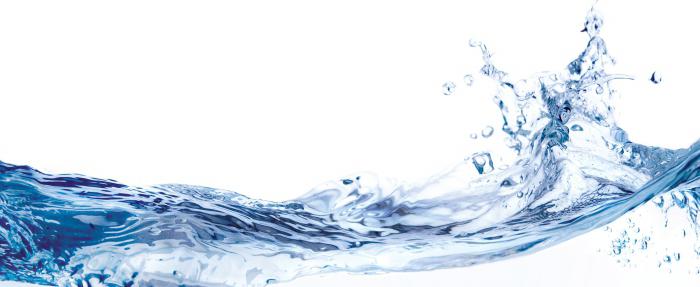 Вода унікальна речовина яка в природі зустрічається в трьох агрегатних станах, але за різних умов, домішок в ній, вона може змінювати свої фізичні властивості, а саме змінюватися в об'ємі, збільшувати або зменшувати свою густину.
При проведенні експериментів, було використано воду із різних джерел, та за допомогою TDS-3 метра було перевірено якість води.
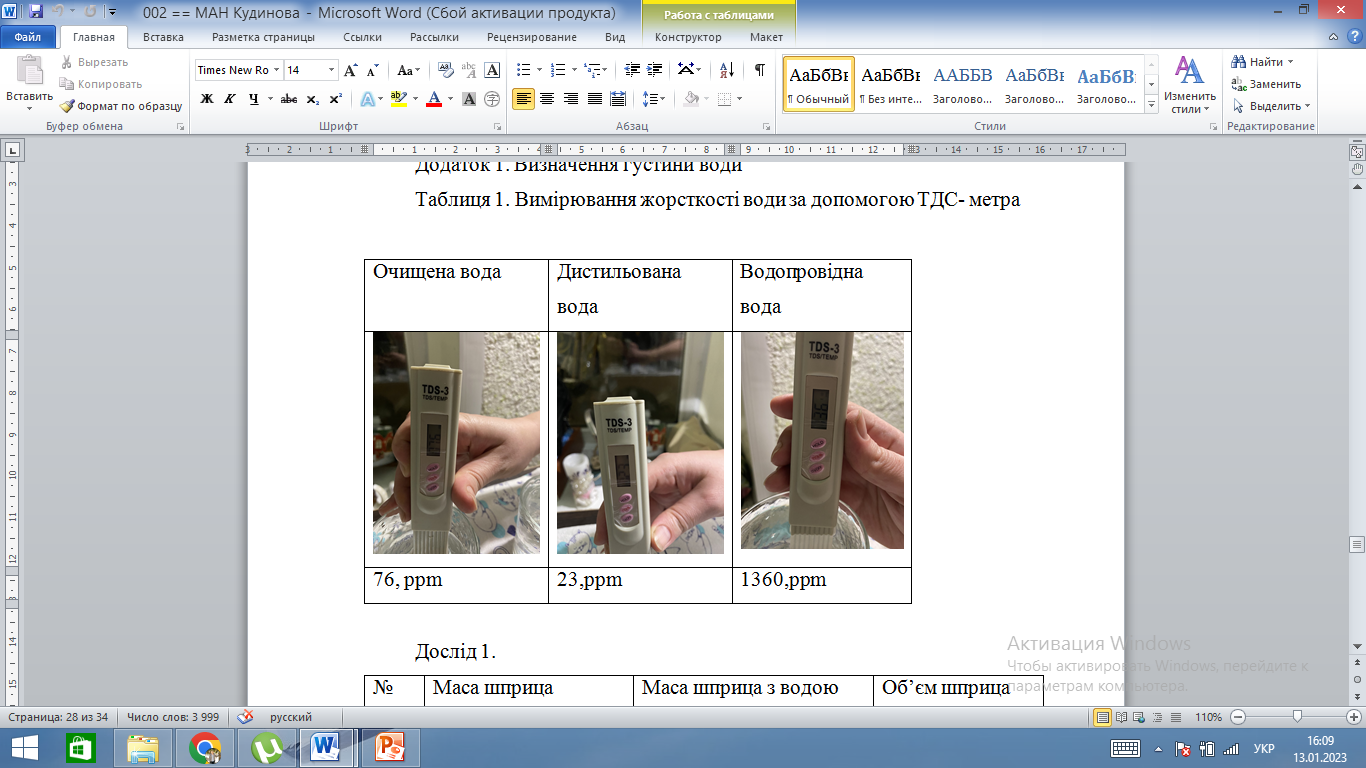 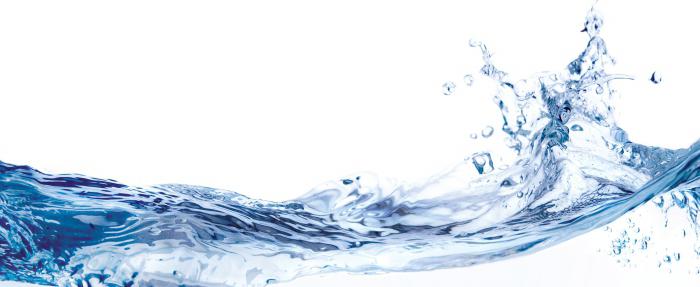 Дослід 1. Як наявність солі впливає на час замерзання води.
Для дослідження  використовувала воду холодну з різною концентрацією солі від 10 до 80 %. 
    Експеримент було проведено наступним чином наступним чином :
 брали чисту дистильовану воду, ставили її  на плиту, для того щоб закипіла, потім в неї додавали  кухонну сіль та робили розчин солі у воді з різною концентрацією на 10 мл води.
Розчини, які отримано, налили у форму для льоду та поставили в холодильник в морозильну камеру (температура -10°С) на підніжку з пінопласту або дерев'яної дошки.
Далі дивилися скільки відсотків води та розчину замерзло
- через кожні 5 хвилин, протягом 1 години,
- через 10 хвилин, протягом 4 годин,
- далі через кожні 30 хвилин протягом 10 годин, поки повністю не замерзне вся вода.
На графіку наведені криві, які показують що холодна вода і 10% розчин солі замерзають протягом різного інтервалу часу і сольовий розчин повністю  не замерз .
Дослід 2. Розрахунок густини води та сольового розчину
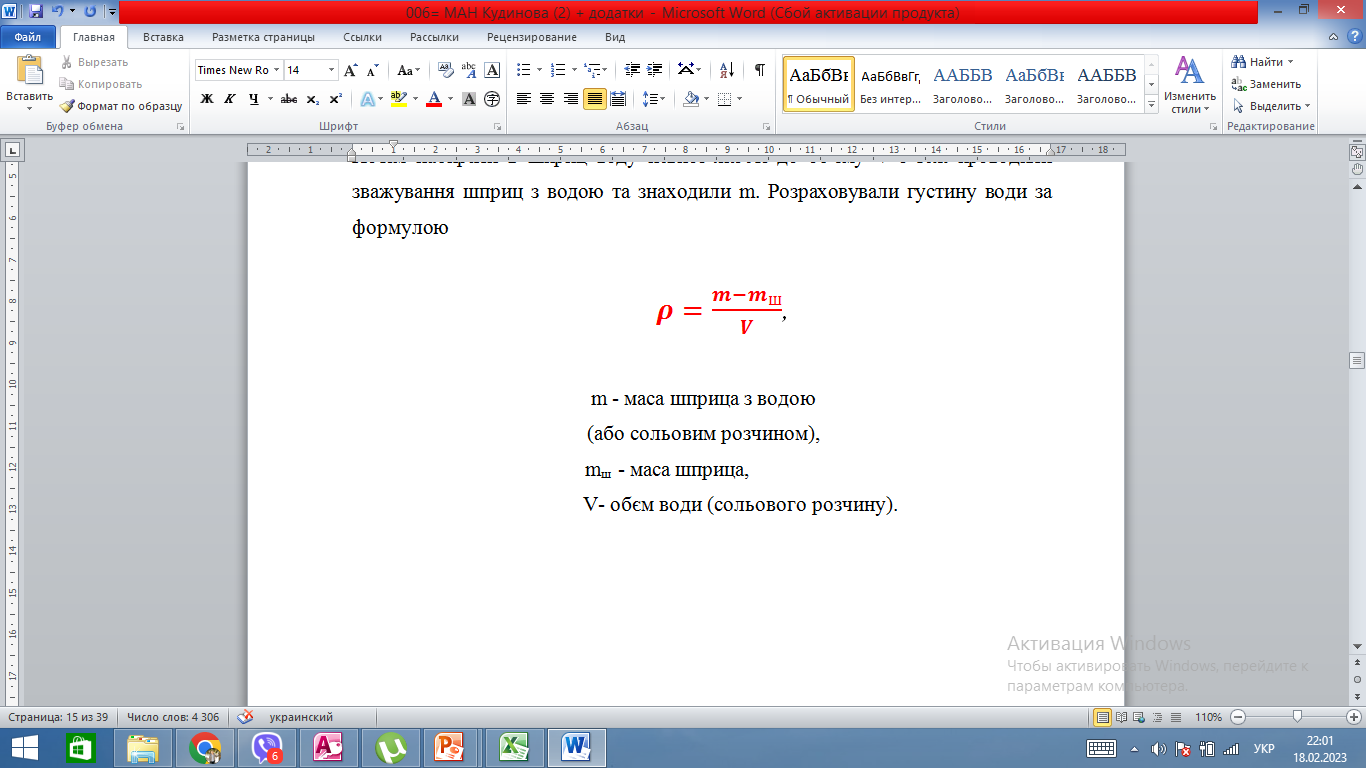 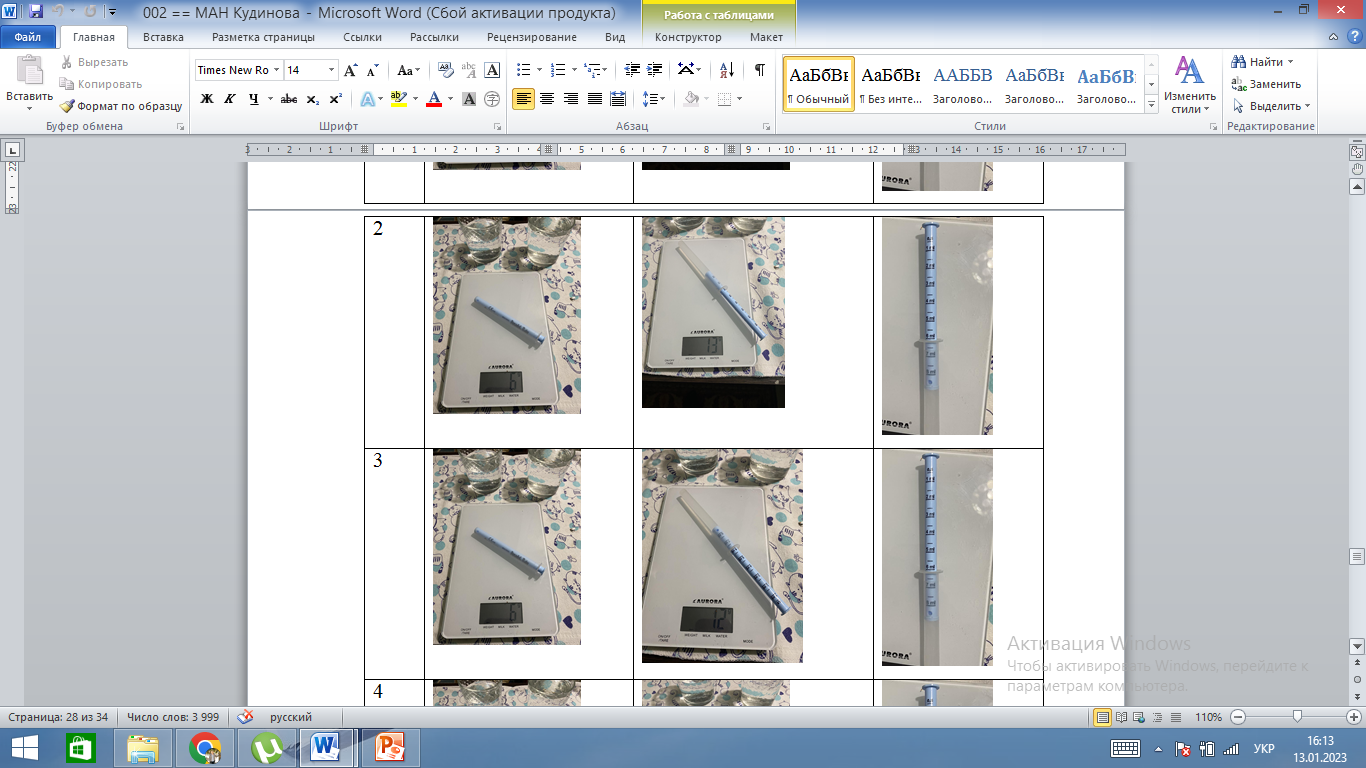 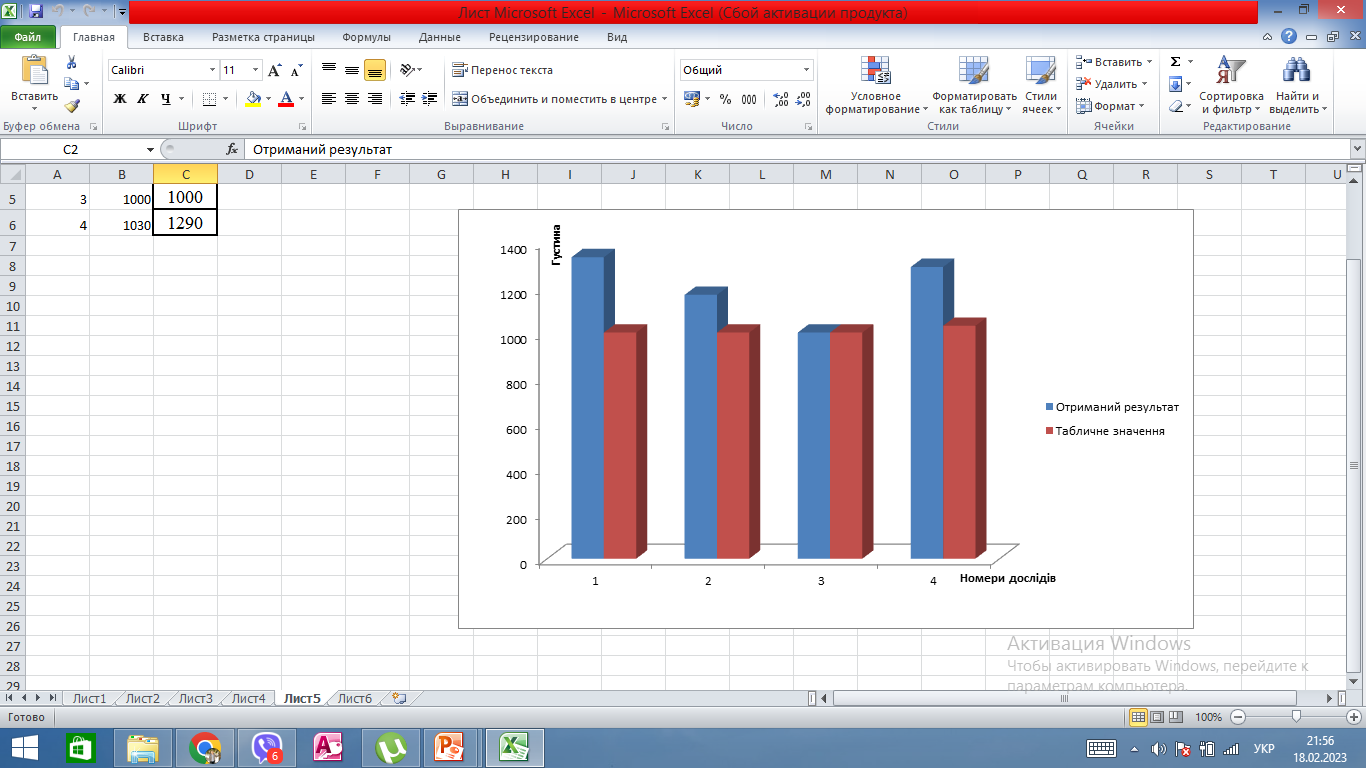 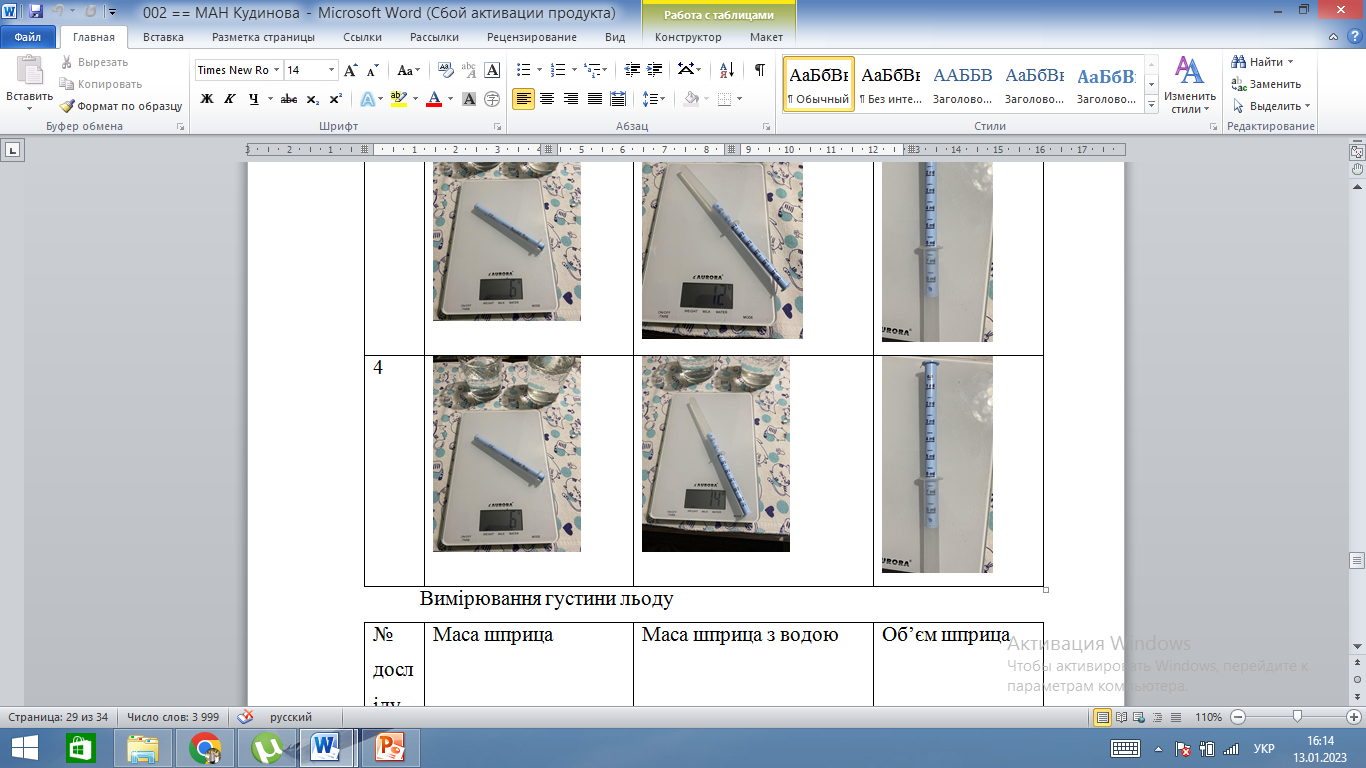 При вимірюванні густини води, виявилось, що значення дистильованої води співпадає з табличним значенням, а значення густини очищеної та водопровідної води ні.
Дослід 3. Розрахунок  густини льоду
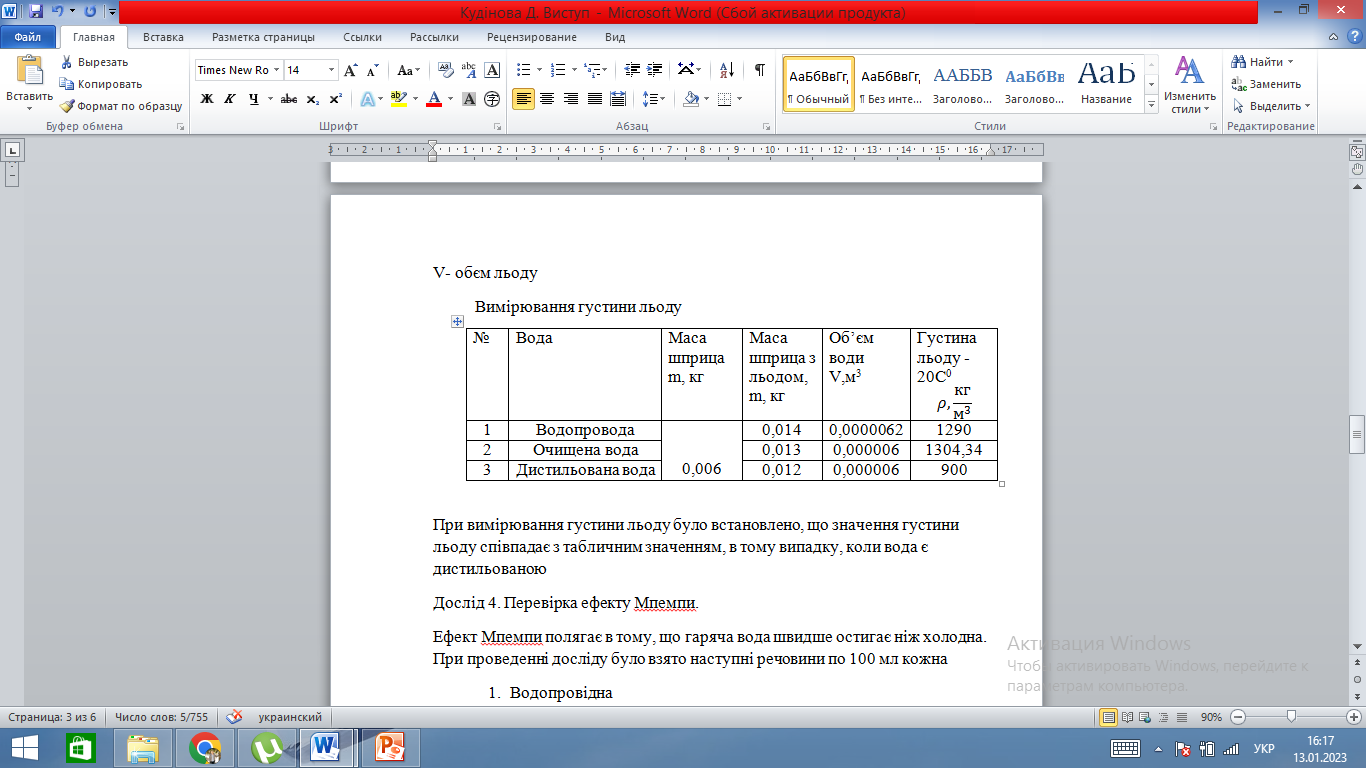 При вимірювання густини льоду було встановлено, що значення густини льоду співпадає з табличним значенням, в тому випадку, коли вода є дистильованою
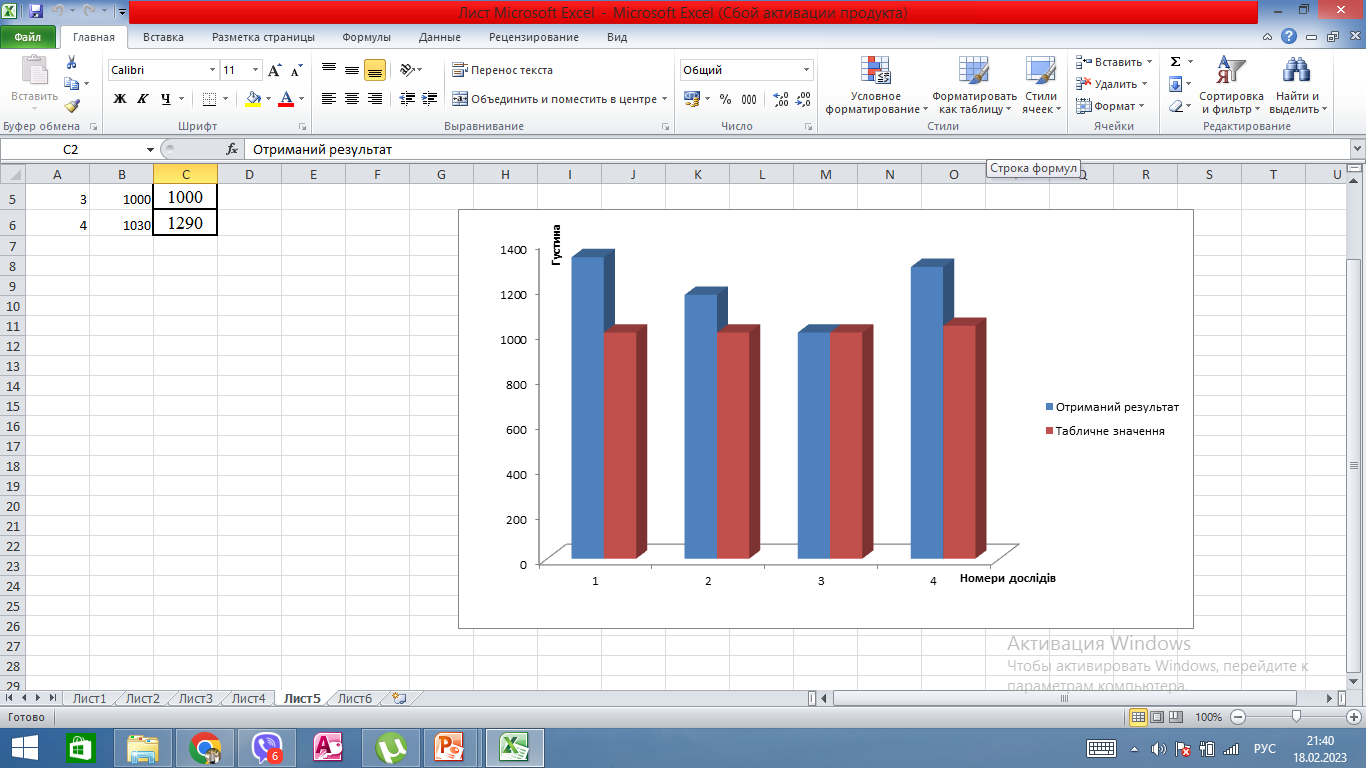 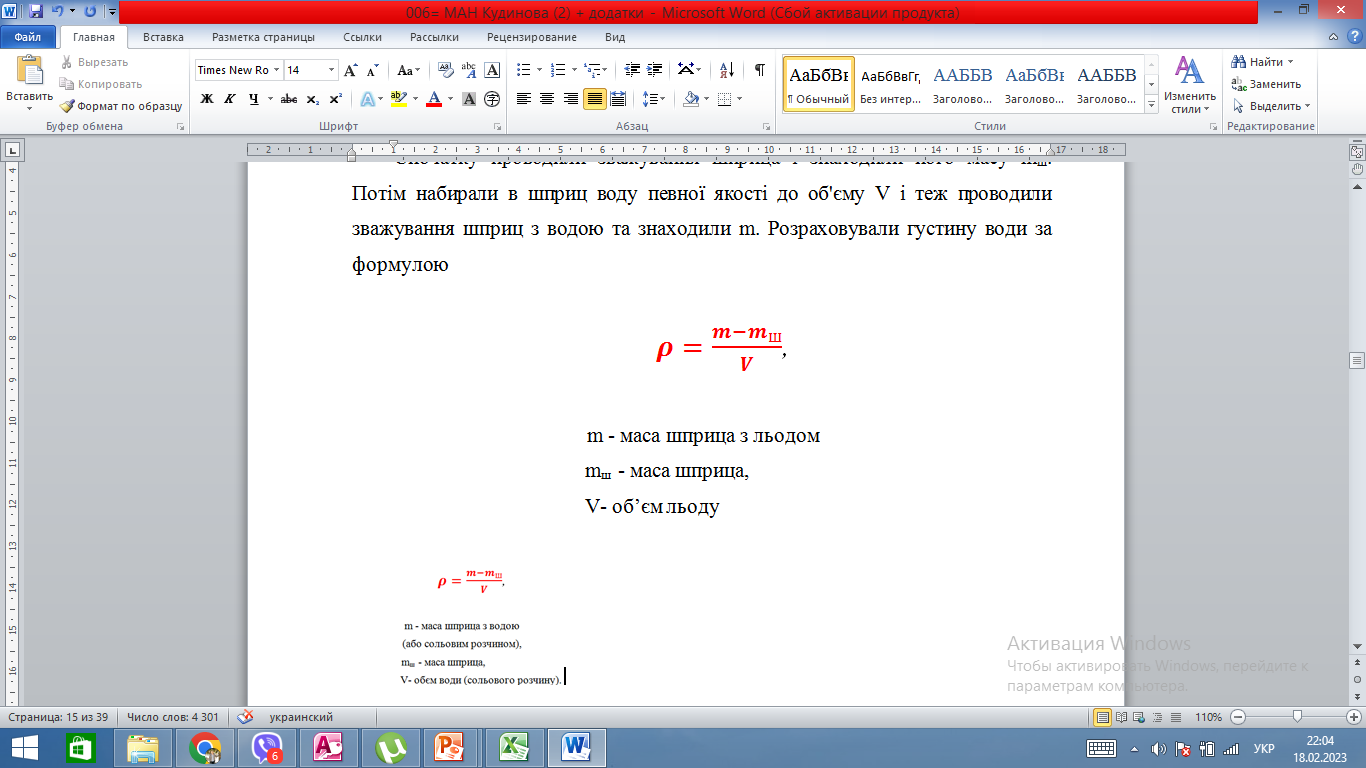 Дослід 4. 
Перевірка ефекту Мпемпи. 
      Ефект Мпемпи полягає в тому, що гаряча вода швидше остигає ніж холодна. При проведенні досліду було взято наступні речовини по 100 мл кожна:
    Водопровідна
    Очищена вода
    Дистильована
    Дистильована з 10% солі. 
        Дослід проводився на вулиці за температури навколишнього середовища - 7,7С0, та атмосферного тиску 752 мм.рт.ст. та протягом 5- 10 хвилин було виміряно температуру цих речовин , протягом однієї години. 
На основі проведених експериментів   наведено криві замерзання різних розчинів і було встановлено, що ефект Мпемпи  виконується для цих речовин.
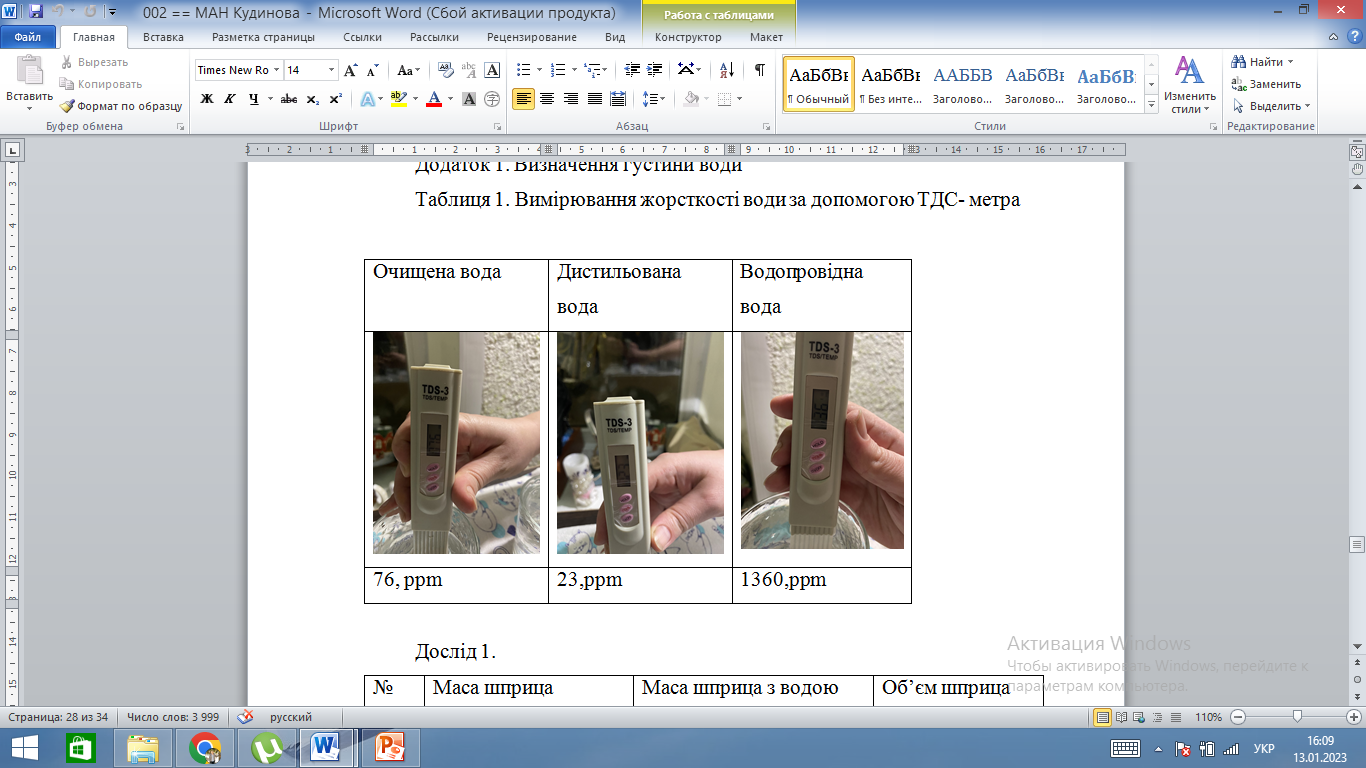 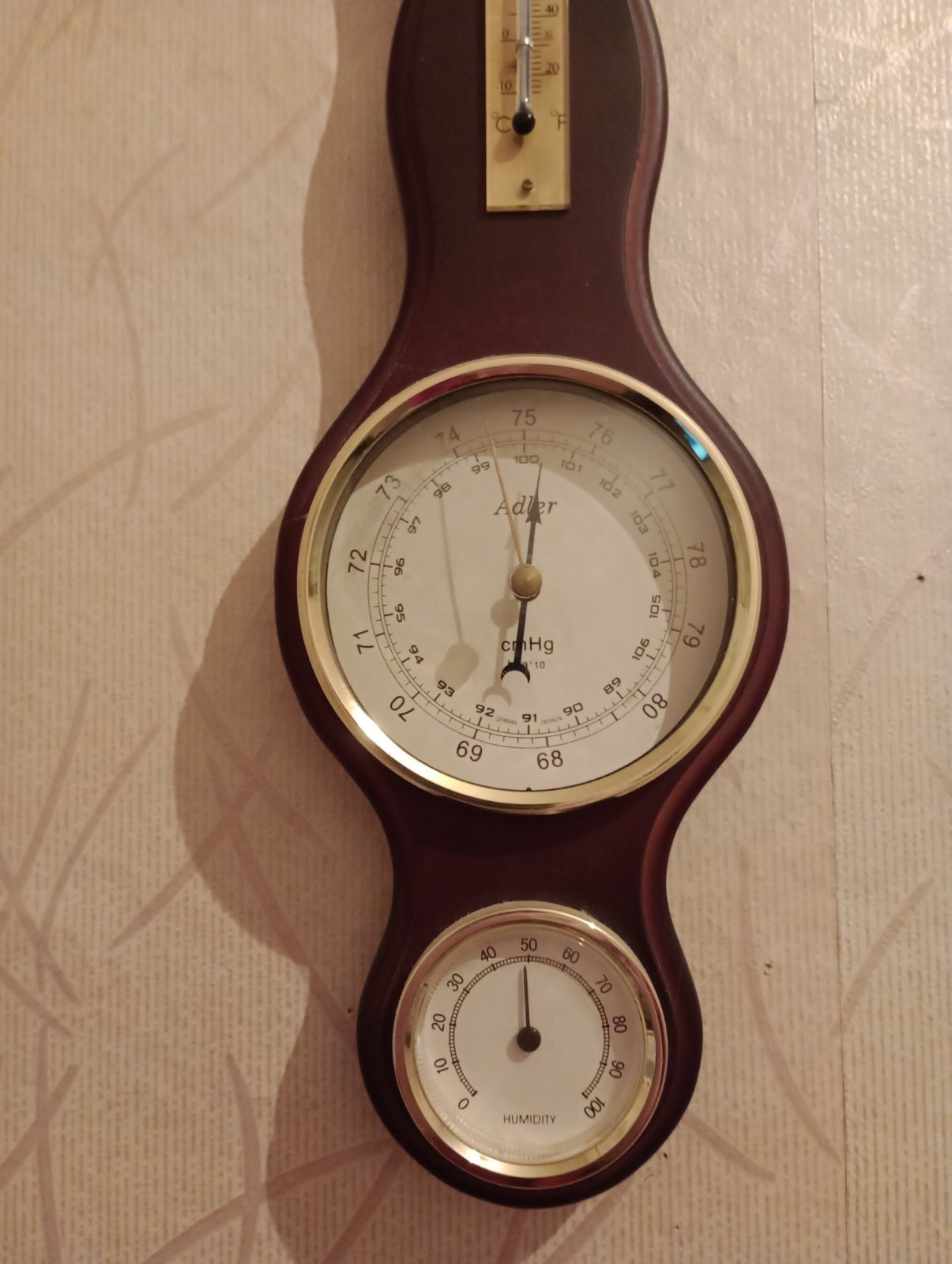 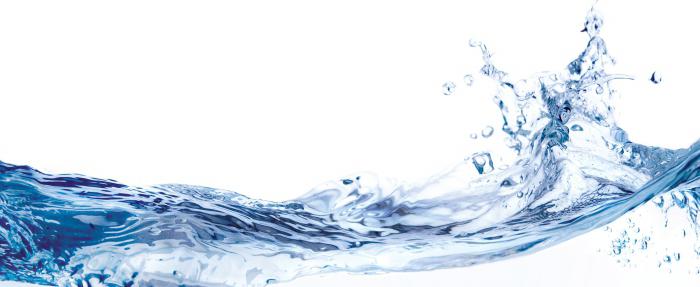 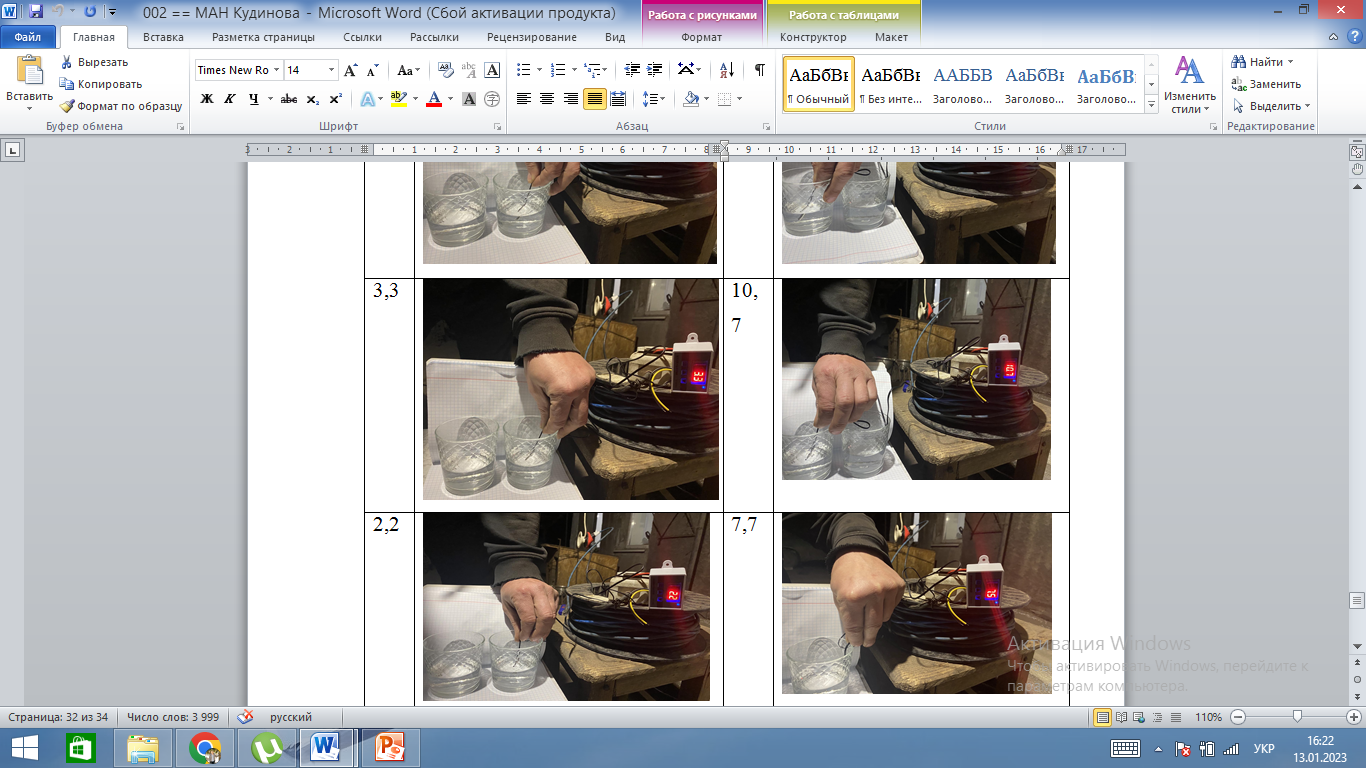 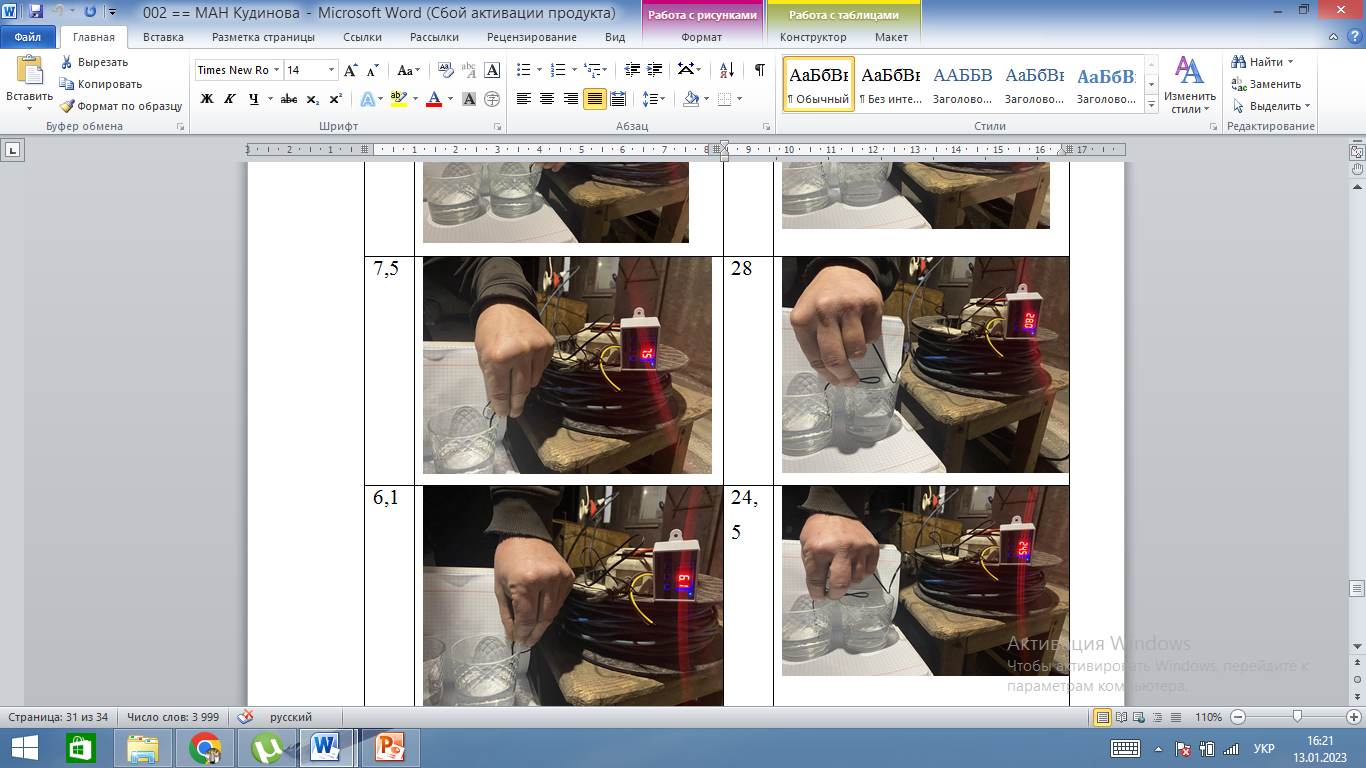 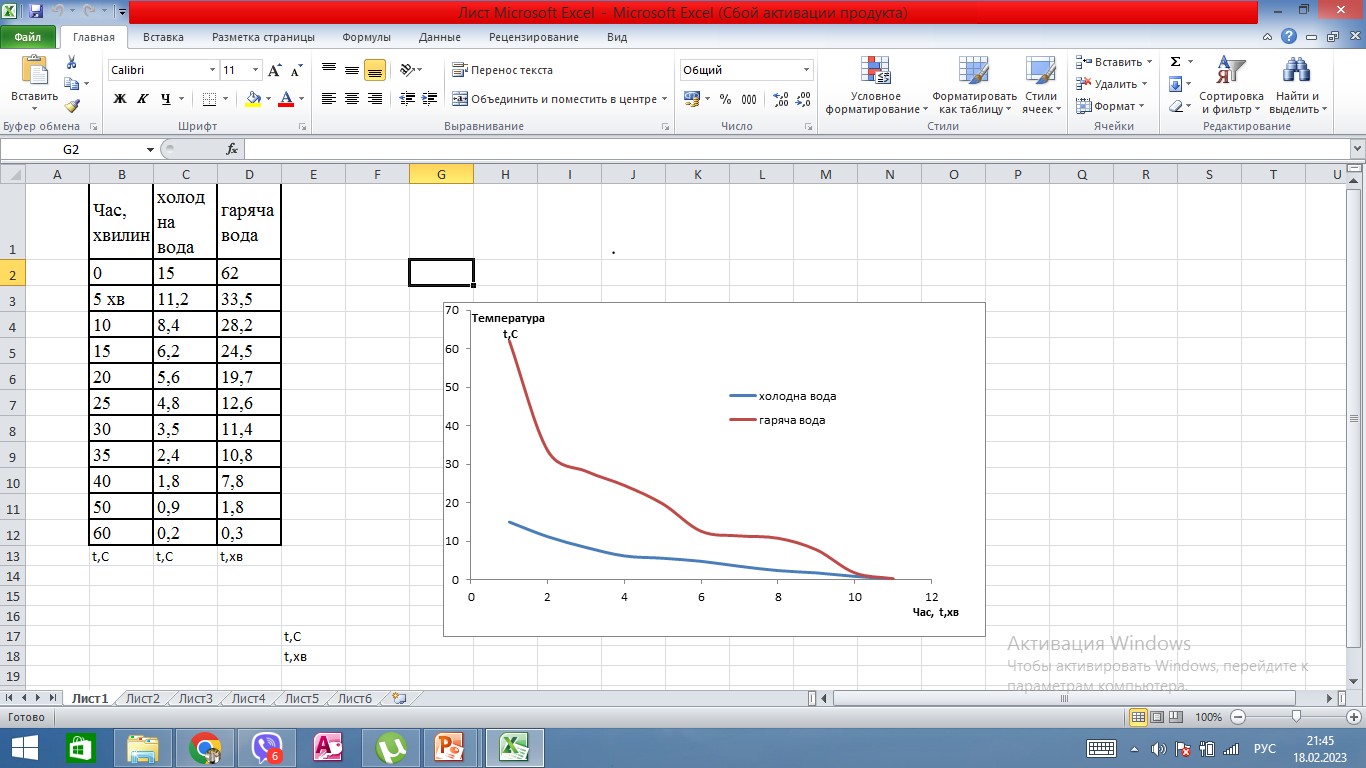 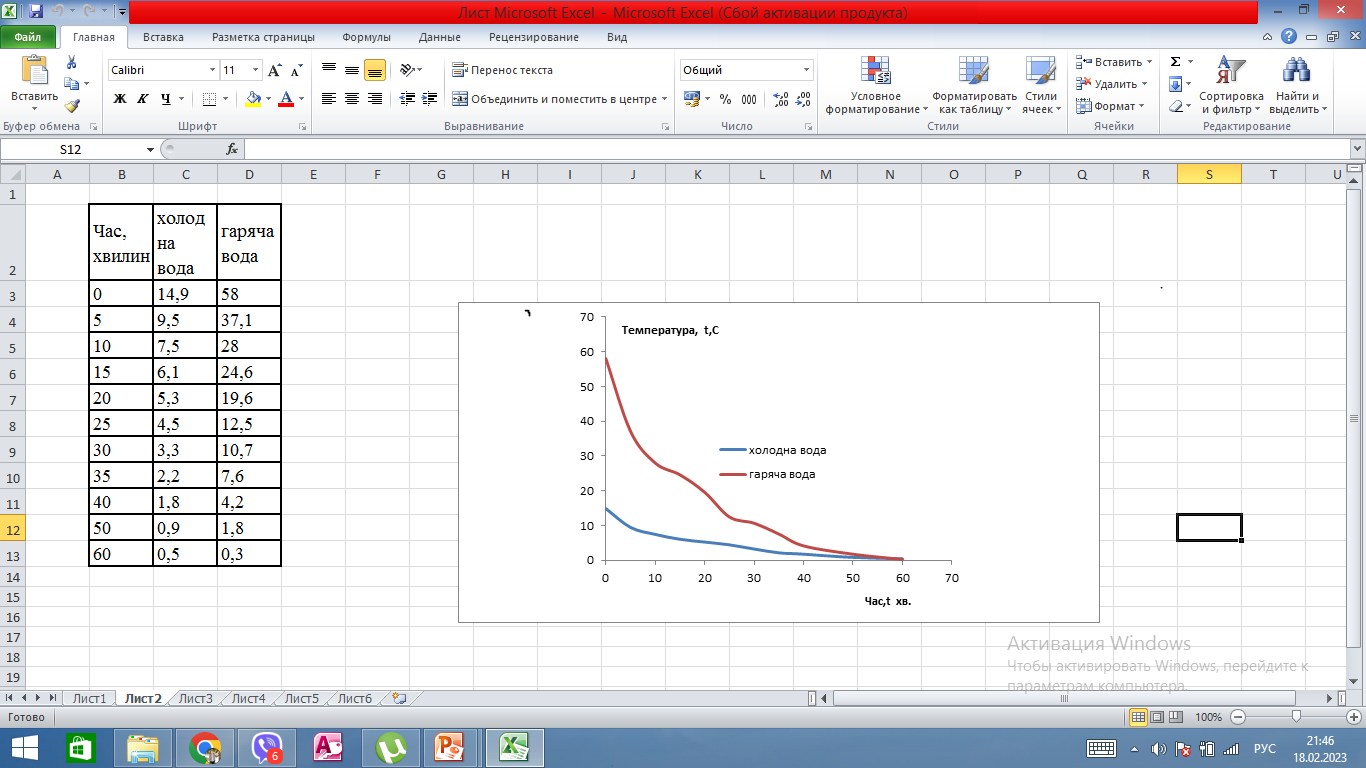 Рисунок. Часові залежності охолодження водопровідної води
Рисунок. Часові залежності охолодження 
очищеної води
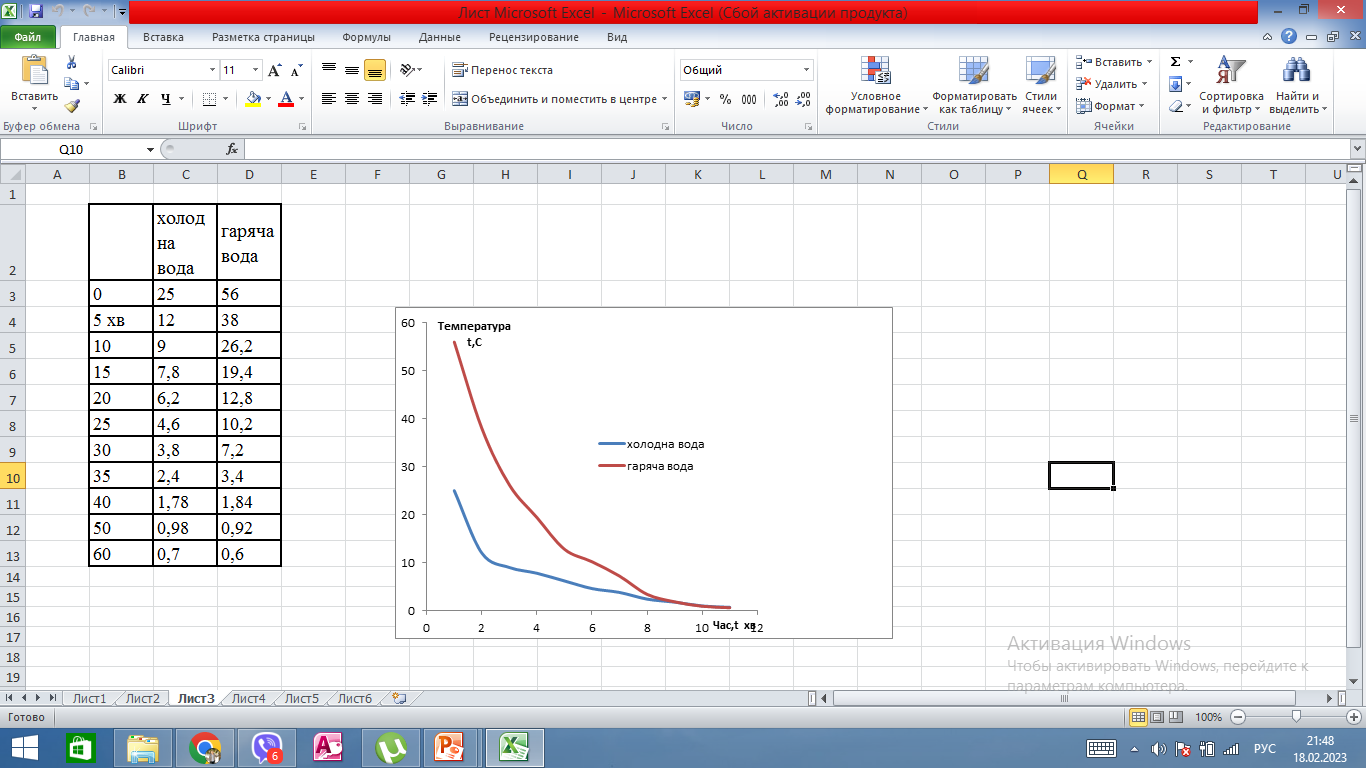 Рисунок. Часові залежності дистильованої води
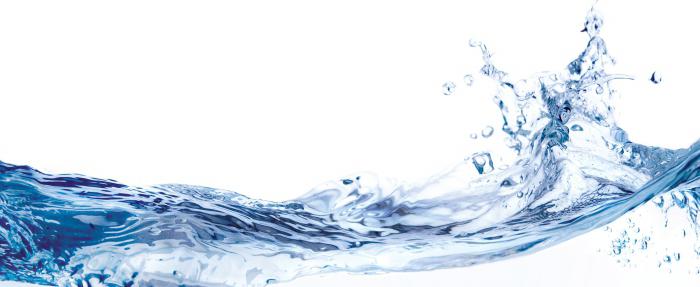 Висновок:
В даній роботі було досліджено фізичні властивості  води. В ході експериментів та дослідів було встановлено наступе:
       Наявність солі у воді впливає на відсоток замерзання води. Сольовий розчин замерзає набагато повільніше ніж вода. 
       При вимірюванні розрахунку густини води, виявилось, що значення густини  дистильованої води співпадає з табличним значенням, а значення густини очищеної та водопровідної води ні.
       При розрахунку густини льоду було встановлено, що значення густини льоду співпадає з табличним значенням, в тому випадку, коли вода є дистильованою.
        При вимірювання густини сольового розчину, встановлено, що наявність у воді солі підвищує її густину
 Ефект Мемпи спостерігається, як для випадку очищеної води, водопровідної води, дистильованої так і для сольового розчину.
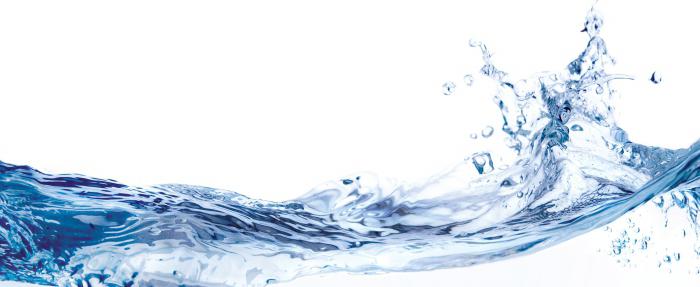 Список використаних джерел
Математика та математичне моделювання у сучасному технічномууніверситеті. [Електронний ресурс]: Збірник тез доповідей І Міжнародної науково-практичної конференції студентів та молодих вчених, 30 листопада 2022 р. – Луцьк: ДонНТУ – 123 с.
  Фізика:підруч. для 7 кл. загальноосвіт. навч.закл./[В.Г.Бар’яхтар, С.О. Довгий, Ф.Я. Божинова та ін.]; за ред. В.Г.Бар’яхтара, С.О. Довгого.-Х.:Видавництво «Ранок»,2015.-2015с.:іл., фот.
Фізика:підруч. для 8 кл. загальноосвіт. навч.закл./[В.Г.Бар’яхтар, С.О. Довгий, Ф.Я. Божинова,О.О. Кірюхіната]; за ред. В.Г.Бар’яхтара, С.О. Довгого.-Х.:Видавництво «Ранок»,2016.-2040 с.:іл., фот.
https://www.nizhyn-vodokanal.org.ua/?p=77
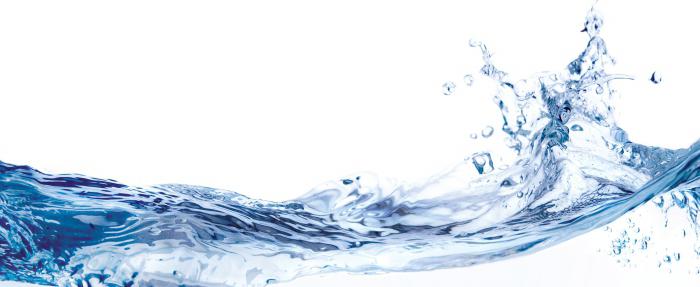 Дякую за увагу!!!